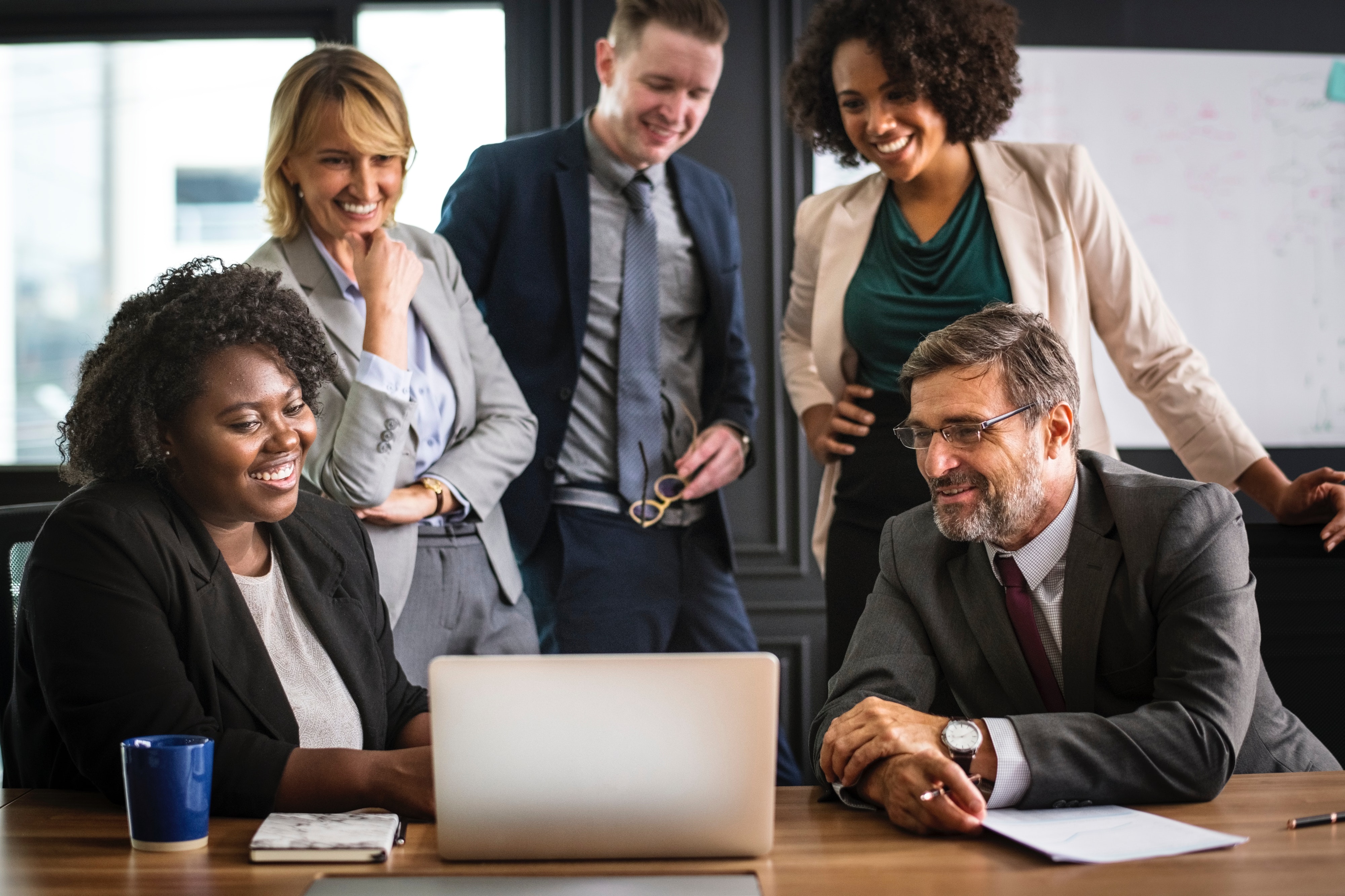 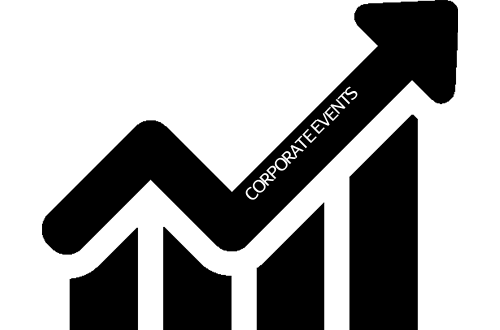 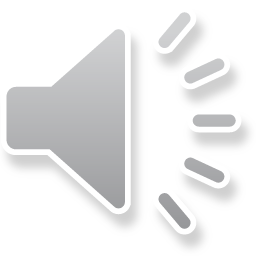 [Speaker Notes: https://www.pexels.com/photo/three-women-and-two-men-watching-on-laptop-computer-on-table-1124062/]
Our Happy Peoples
Our Company Employees
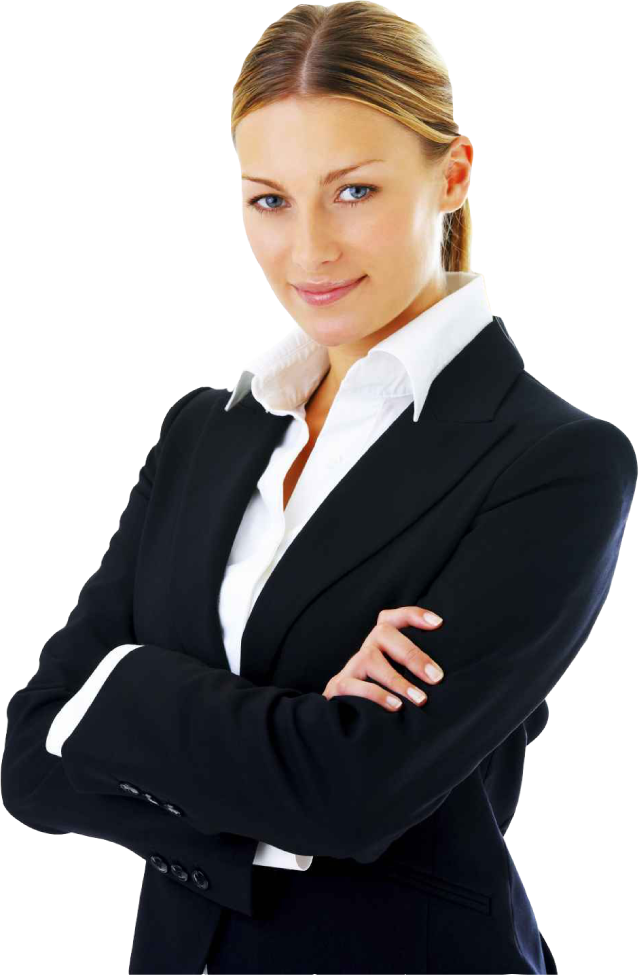 Reviews
Know Your Market, Know your goals and it will lead you to a new opportunity.   Happy Environment.
Productivity is perfect.
People are hospitable and cooperative.
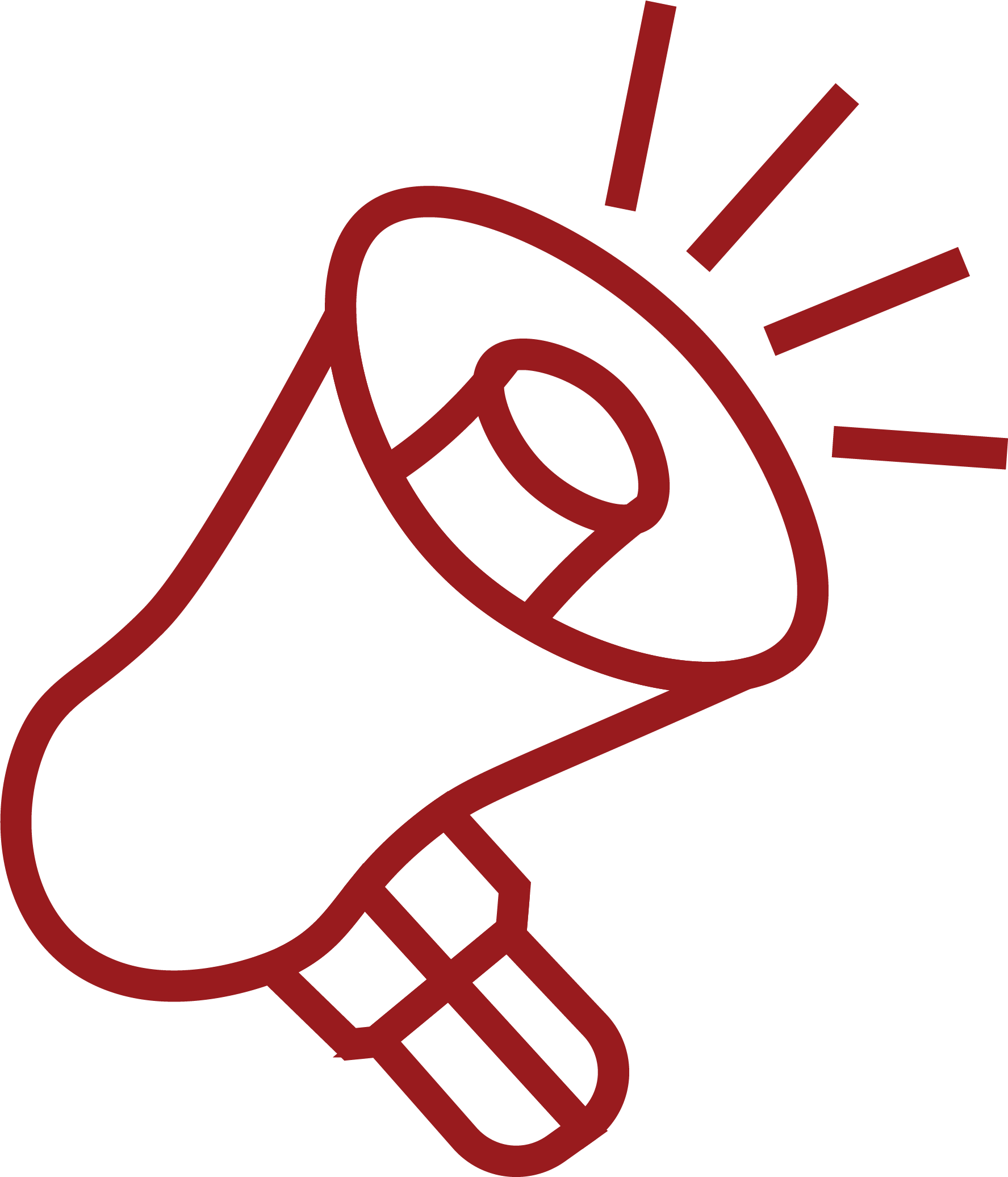 12
25
97
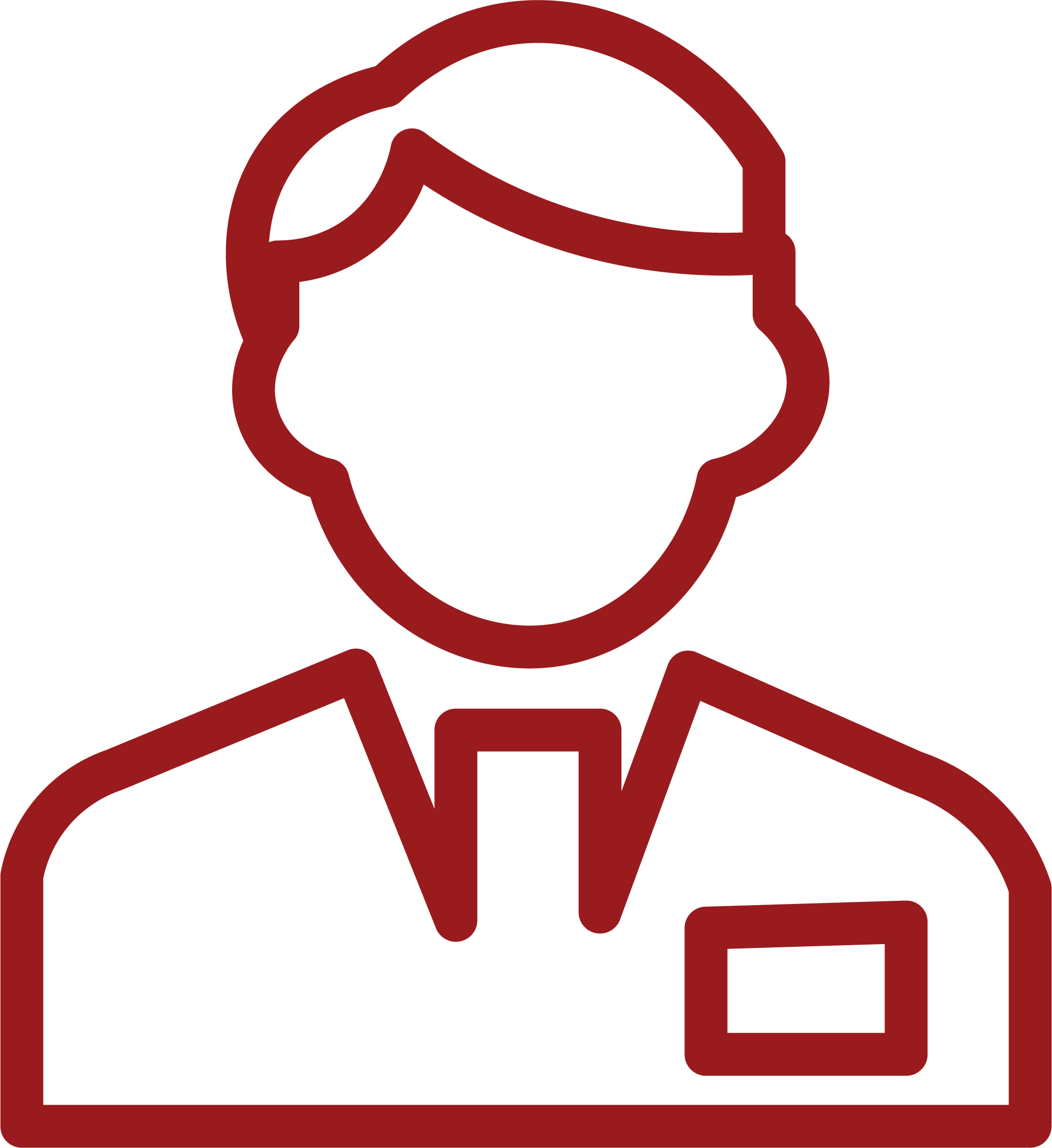 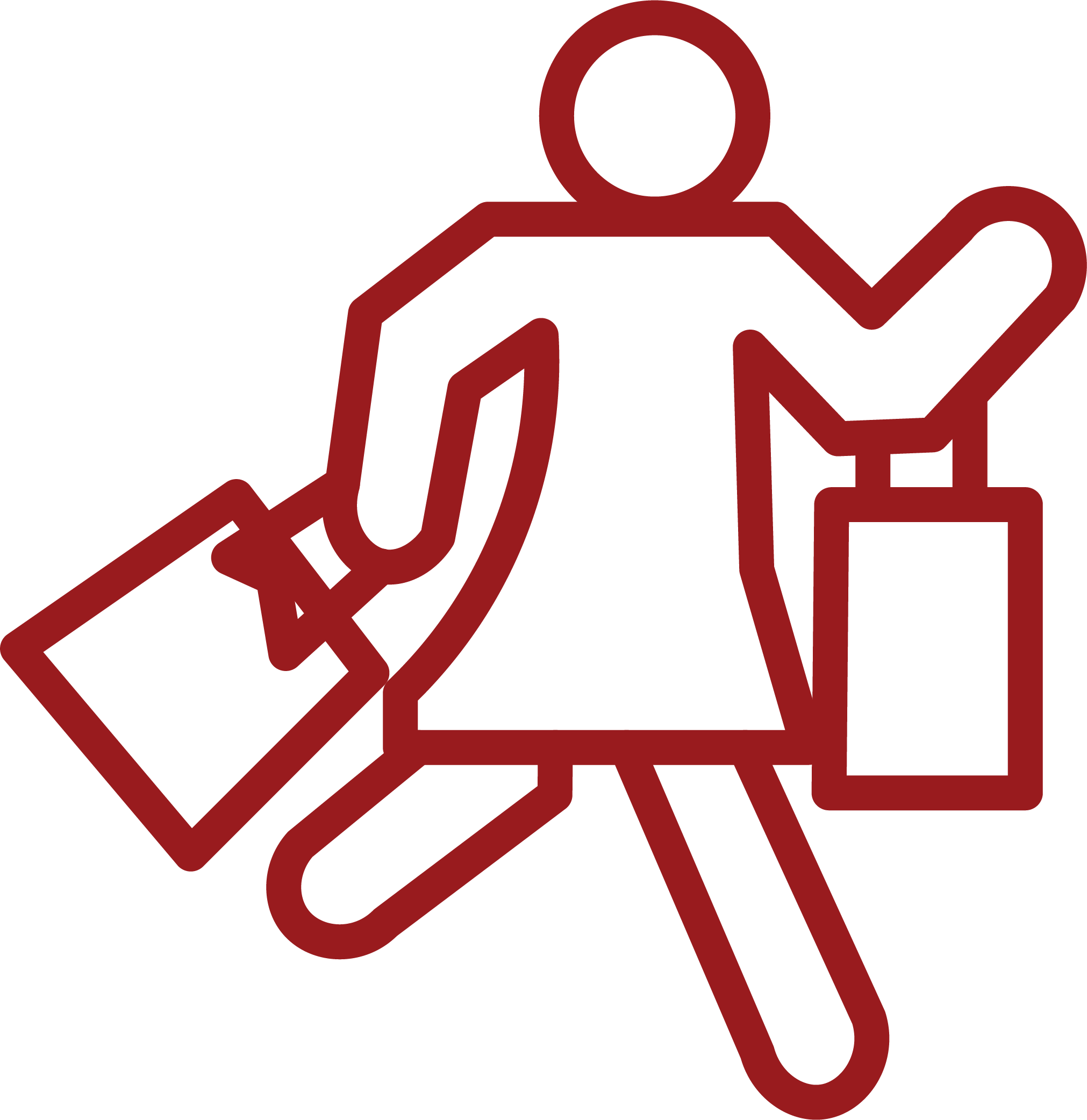 Happy Environment
Productive
Hospitable and Cooperative
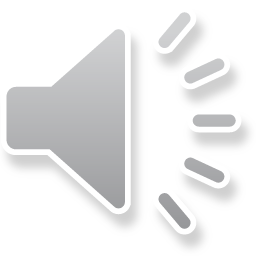 [Speaker Notes: https://www.pngfly.com/png-lbbuev/]
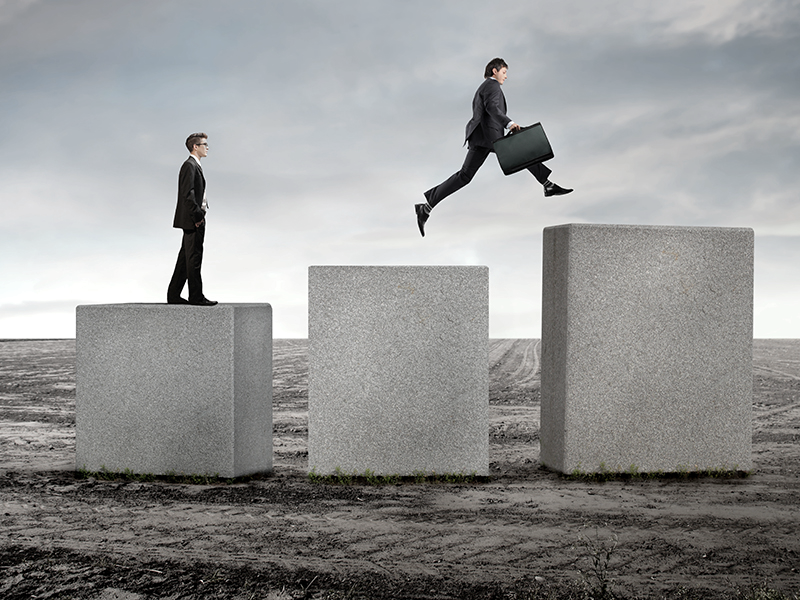 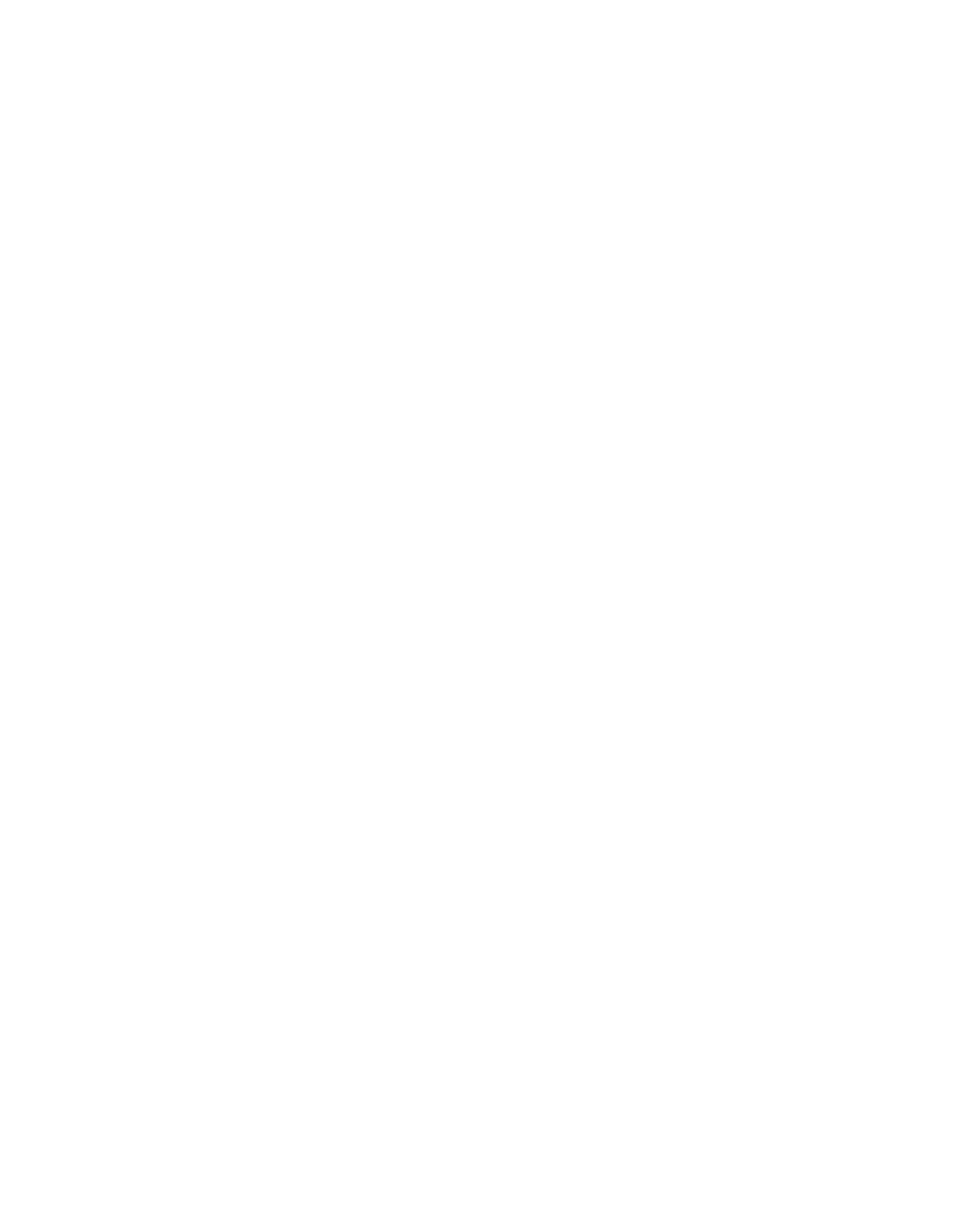 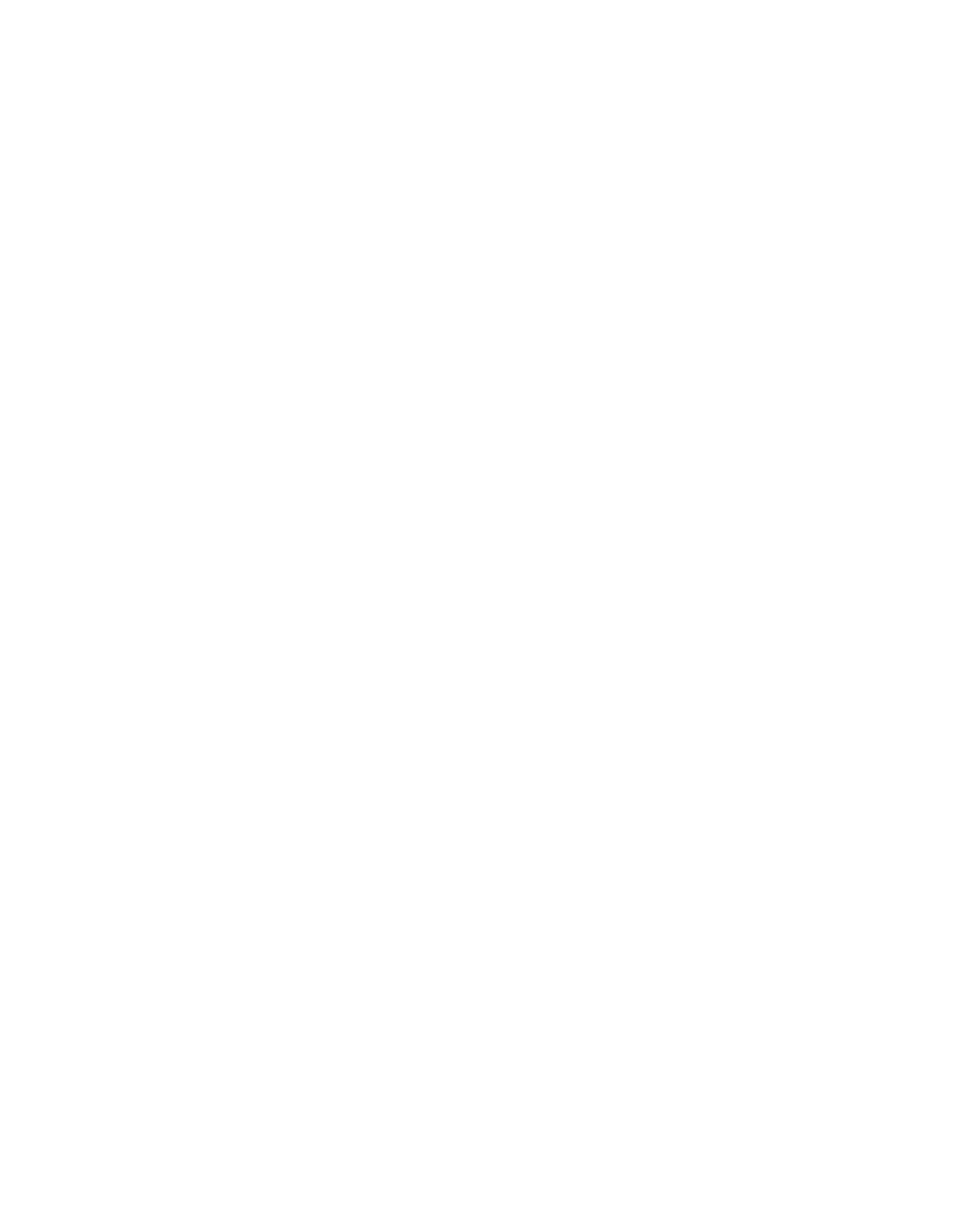 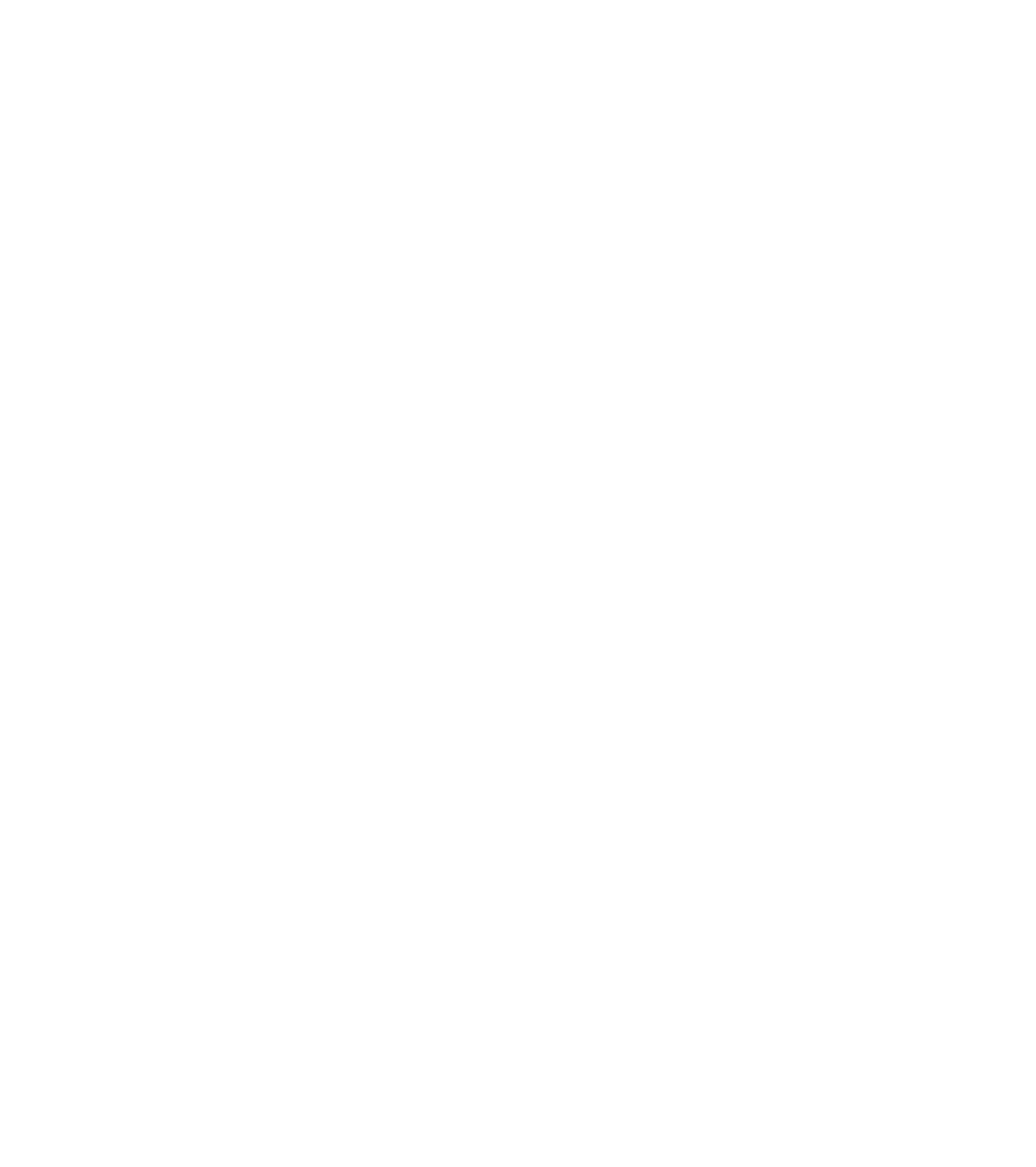 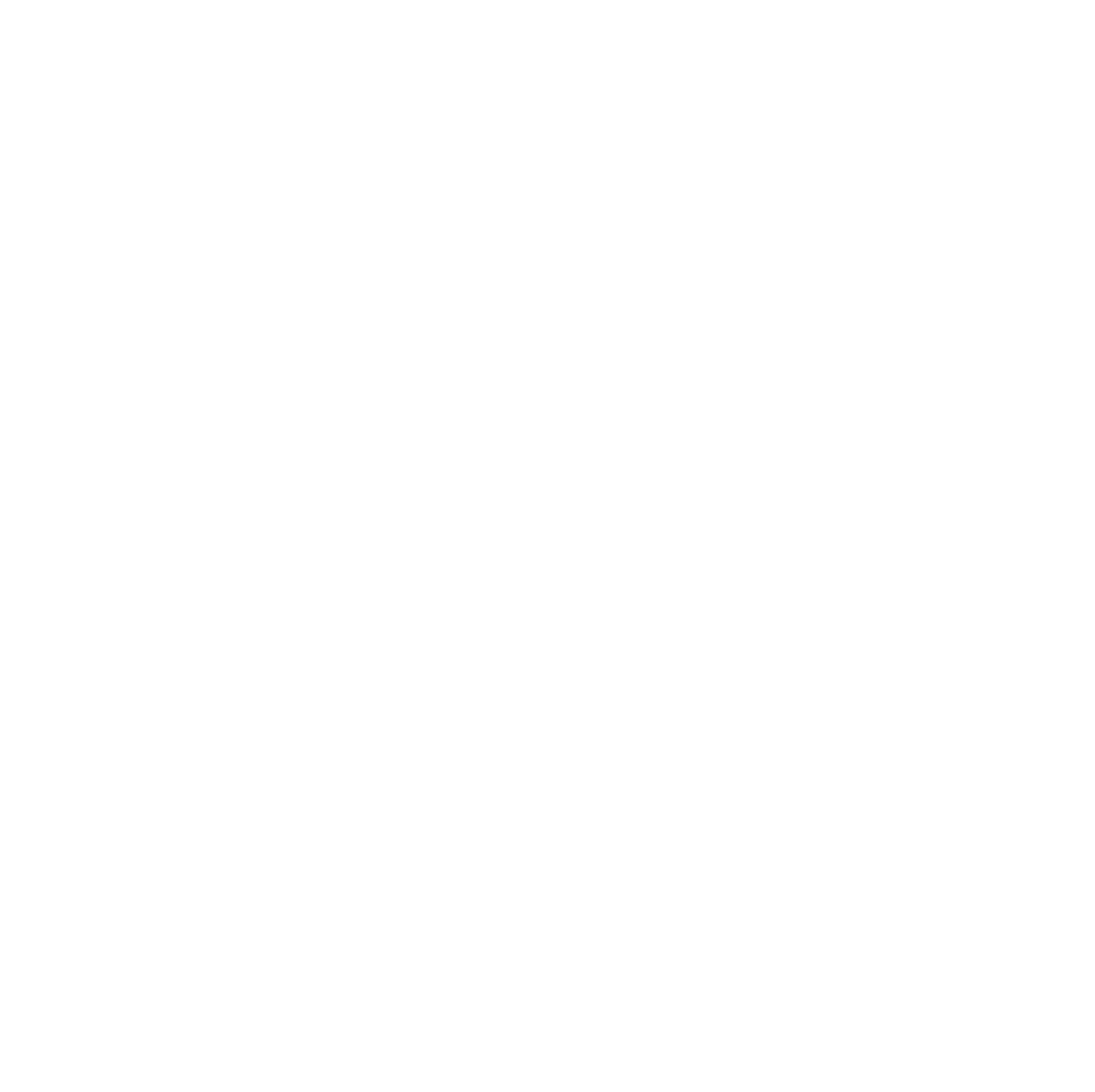 Year 1
Year 2
Year 3
Year 4
$100,000
$200,000
$300,000
$400,000
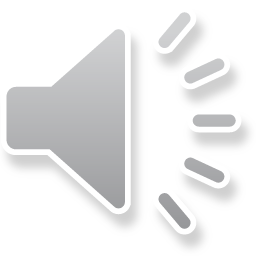 [Speaker Notes: https://www.shutterstock.com/image-photo/businessmen-on-stone-cubes-advancing-higher-87348338?src=ojGPZFXyt7nqMjvkrRDVZg-1-49]
Event Planning Service
How To Start
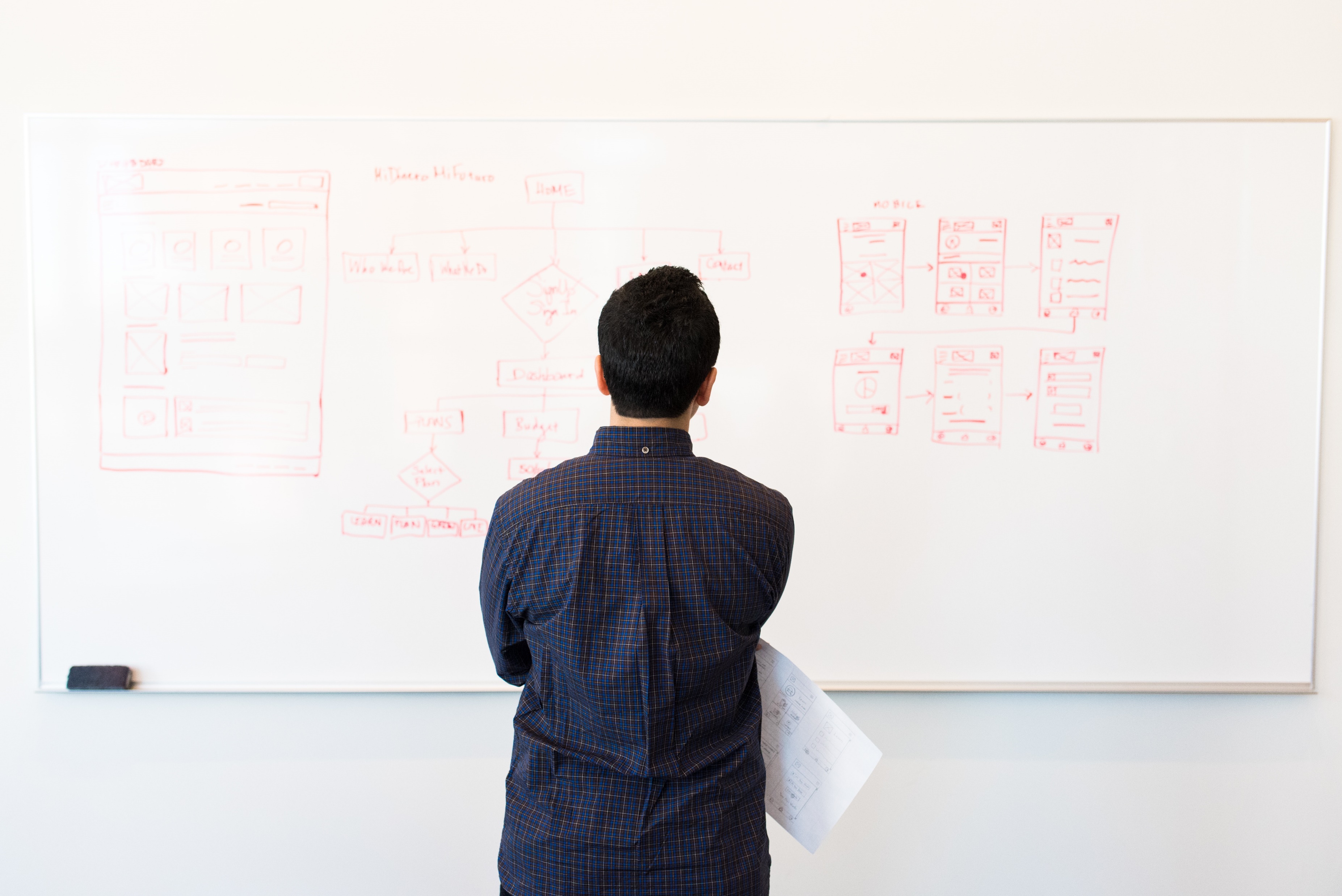 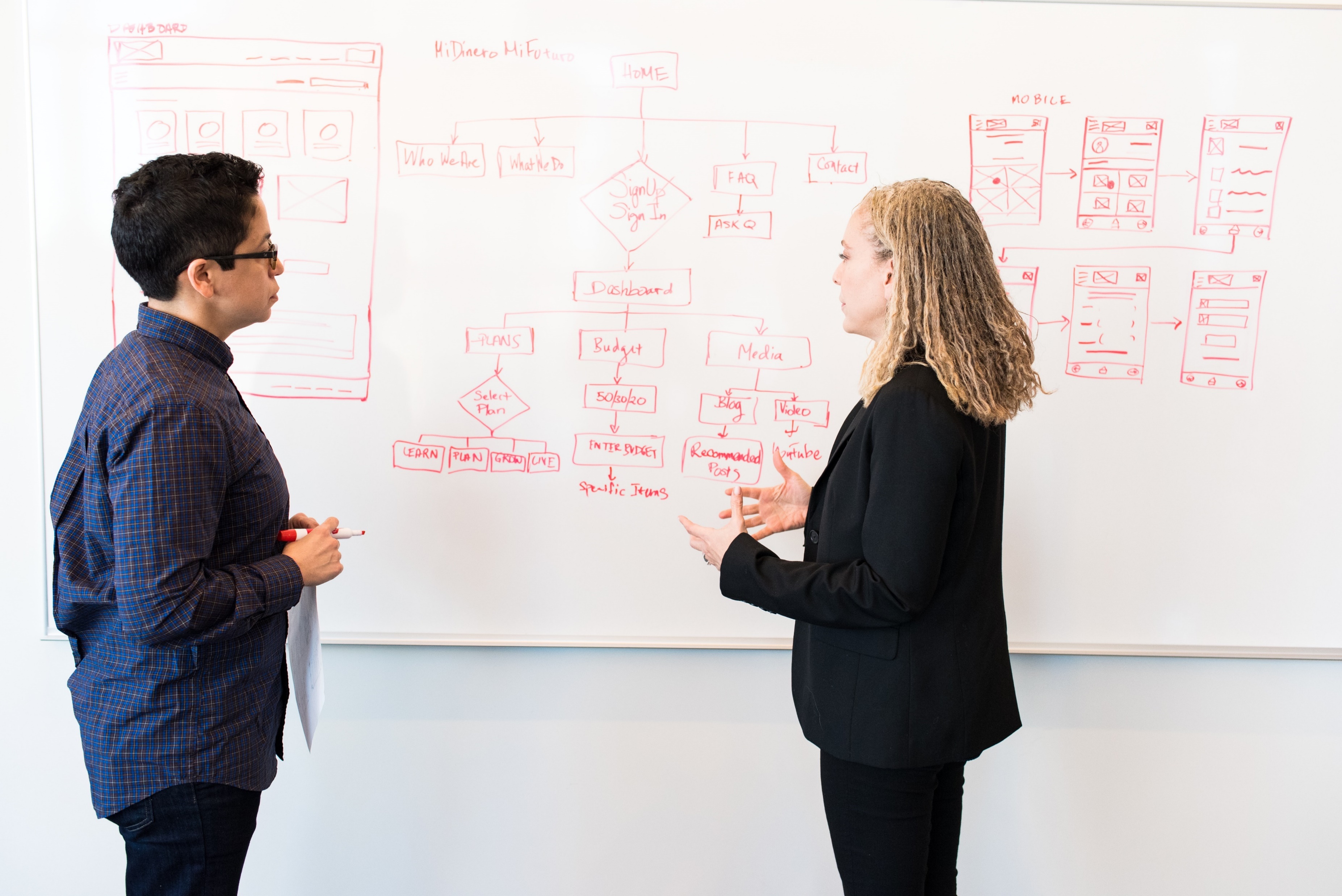 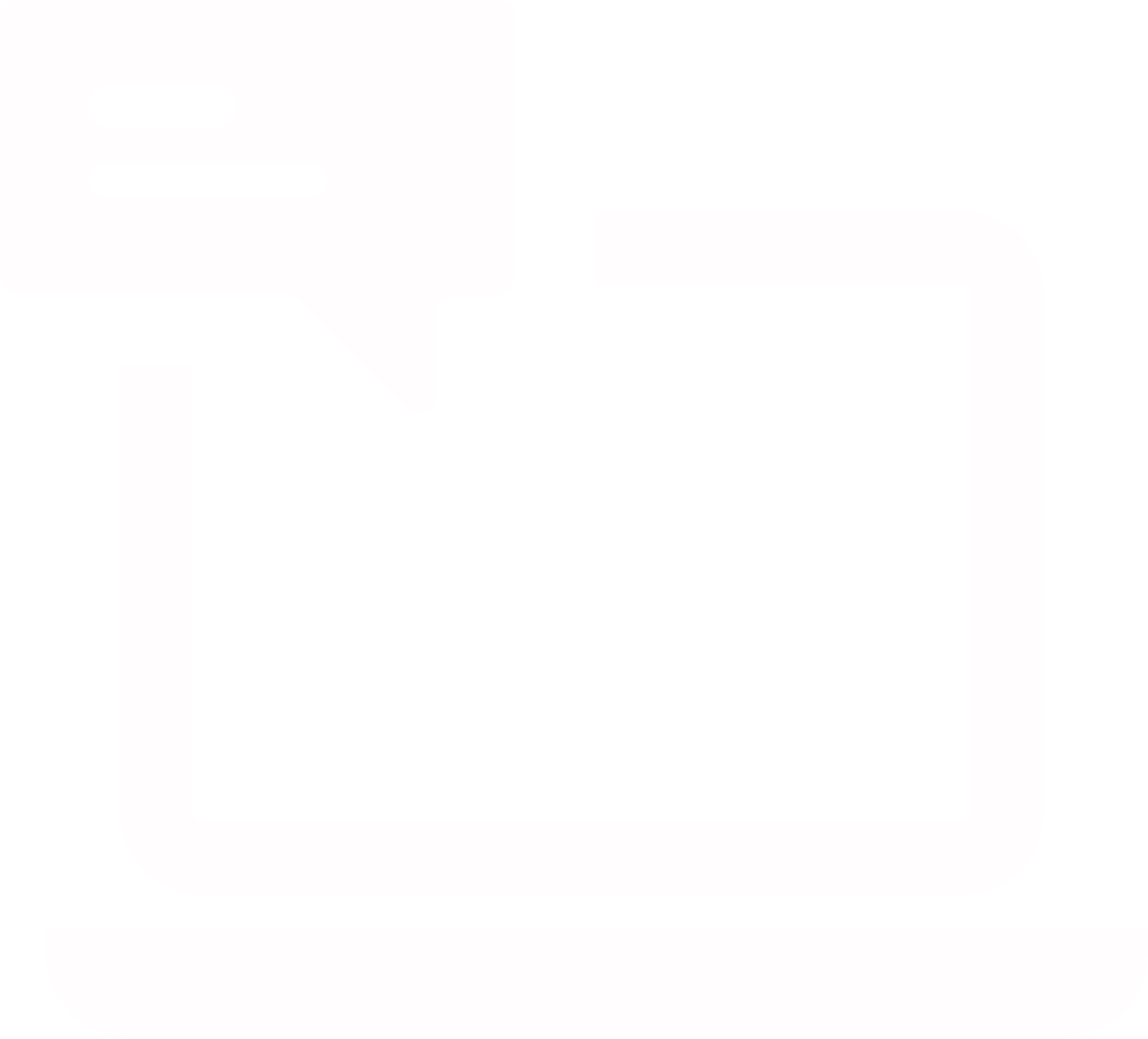 Thinking of starting your own business?
Happy Client + Professional Event Management
How to Start your Event Planning Business?
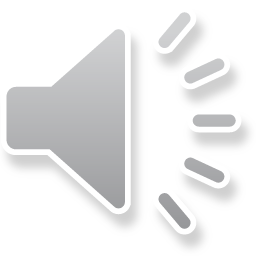 [Speaker Notes: https://www.pexels.com/photo/woman-in-black-coat-1181346/
https://www.pexels.com/photo/man-standing-infront-of-white-board-1181345/]
Work at Events
How To Start ?
Gain Experience
Create Business Plan
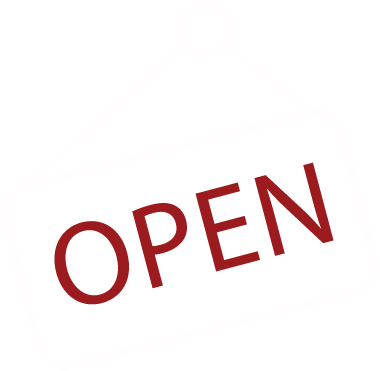 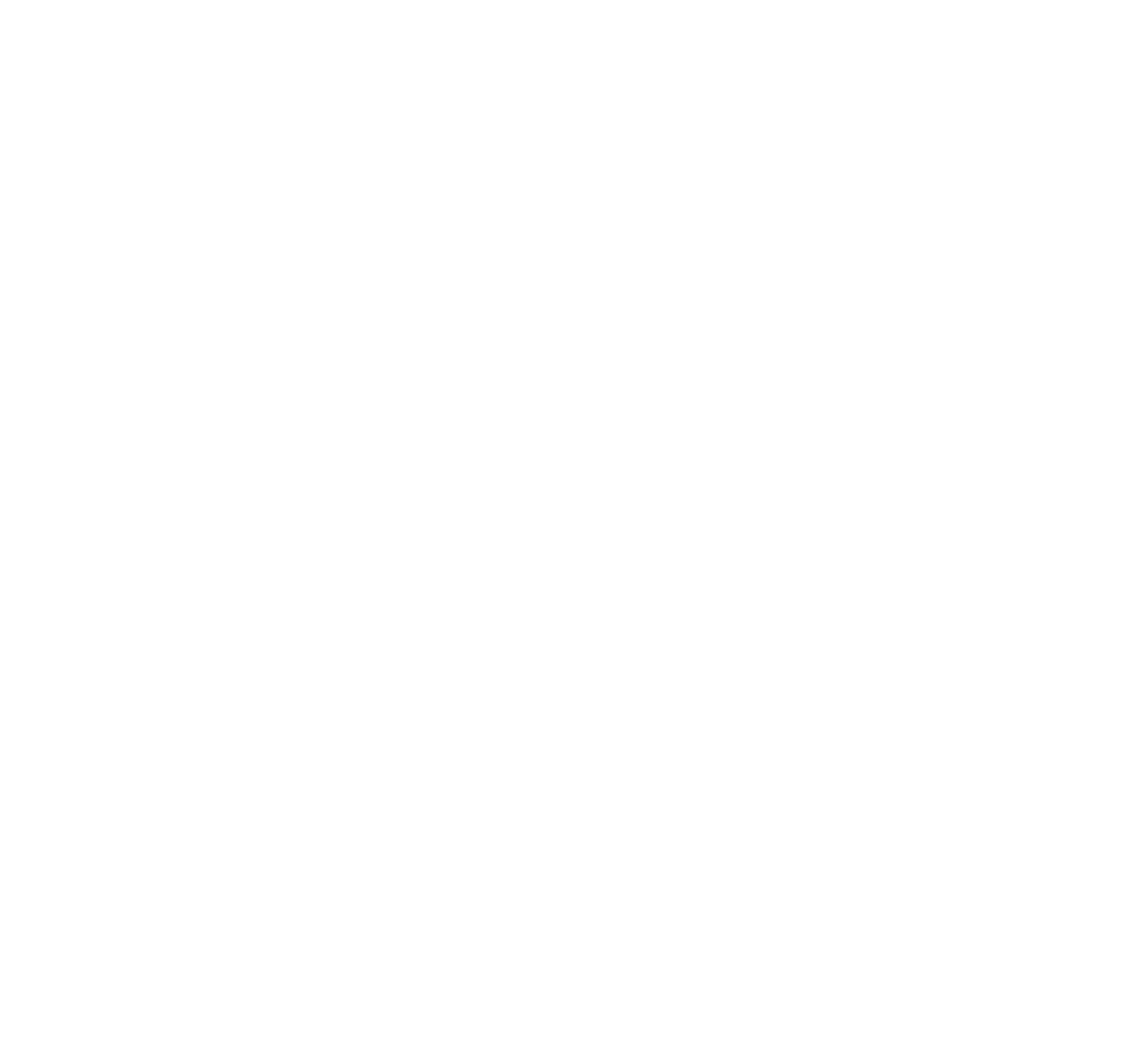 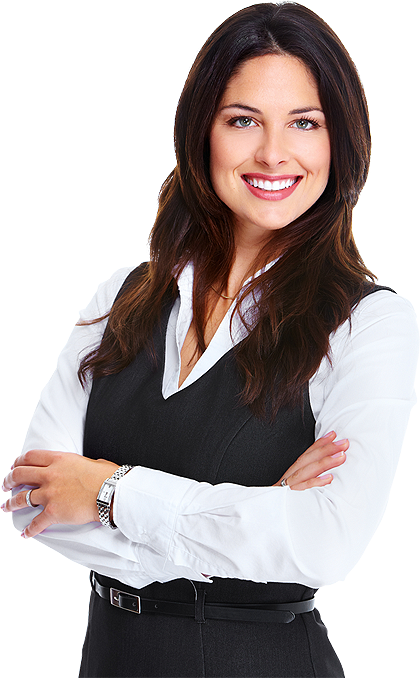 Utilize previous event planning experienced
Create a budget and marketing plan
Define Your Services
Obtain Licenses
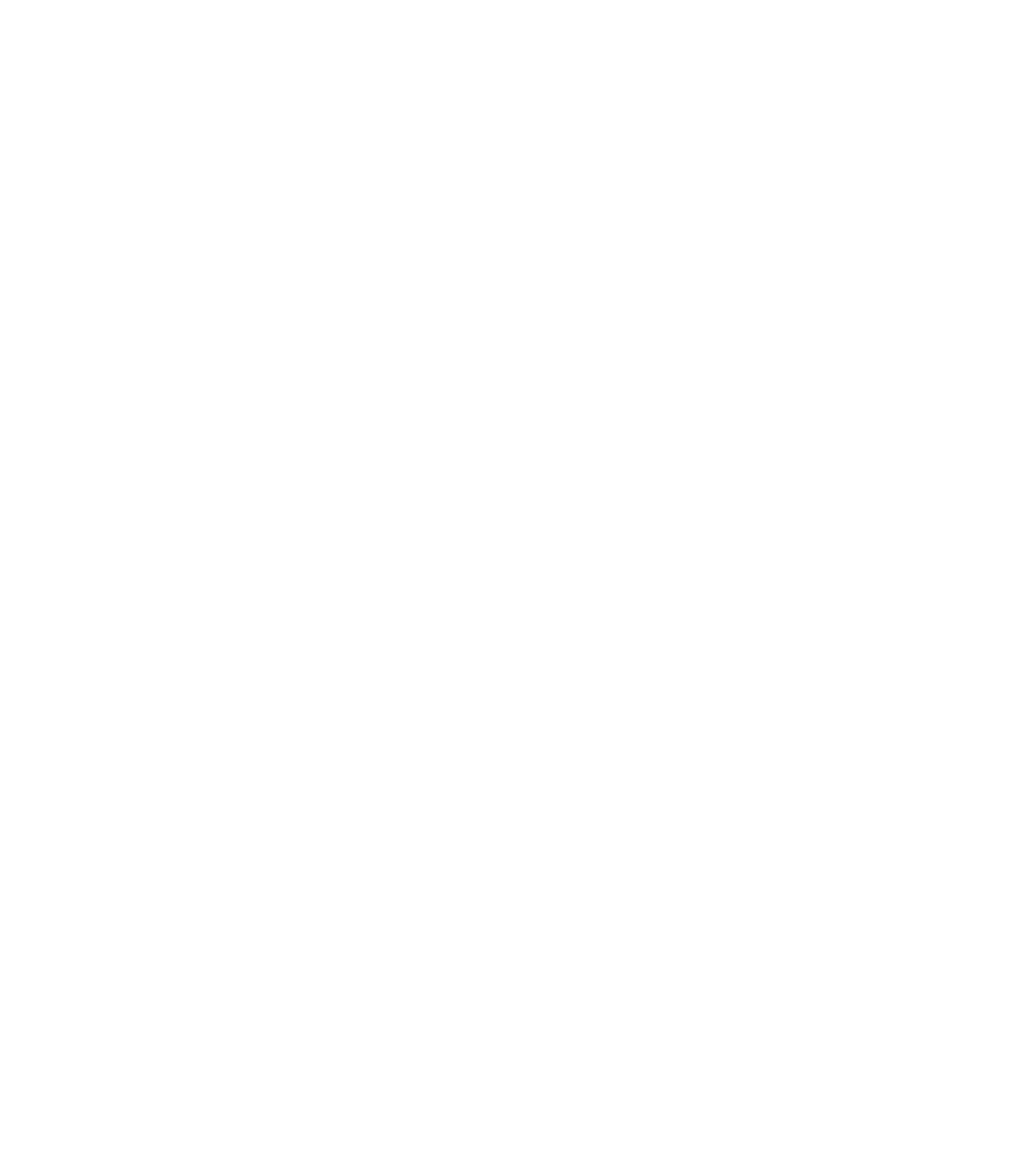 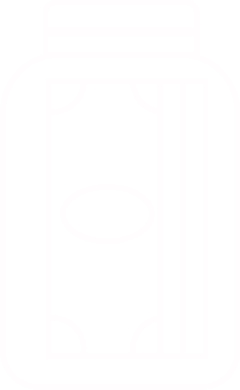 Create promotional material and define your fee structure.
Apply for all paperwork & licenses
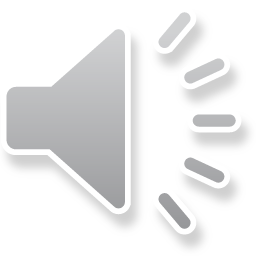 [Speaker Notes: https://www.pngfly.com/png-7oojy2]
Best Results!
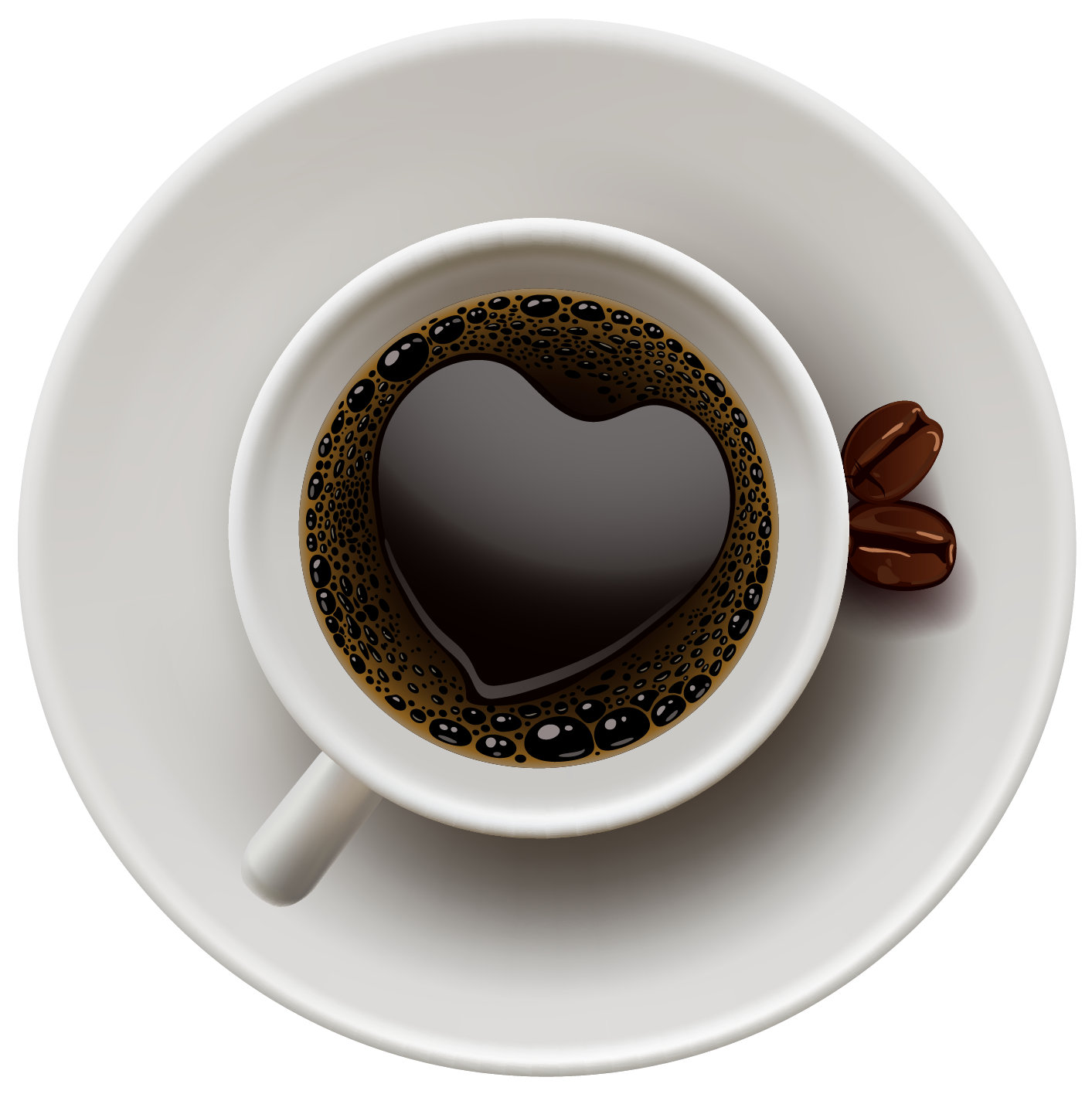 More than 100 employees
First Class Speakers
Friendly networking group
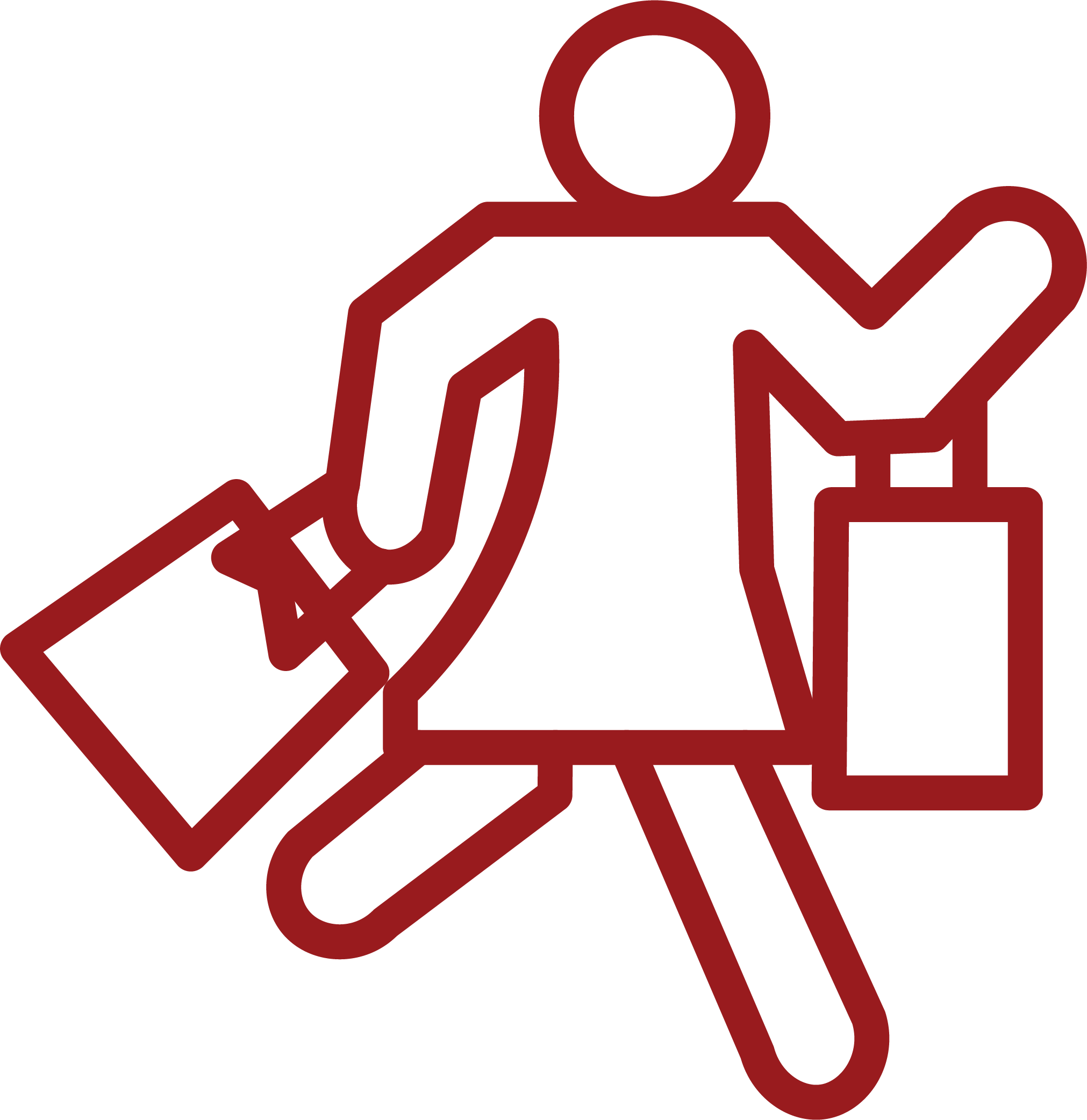 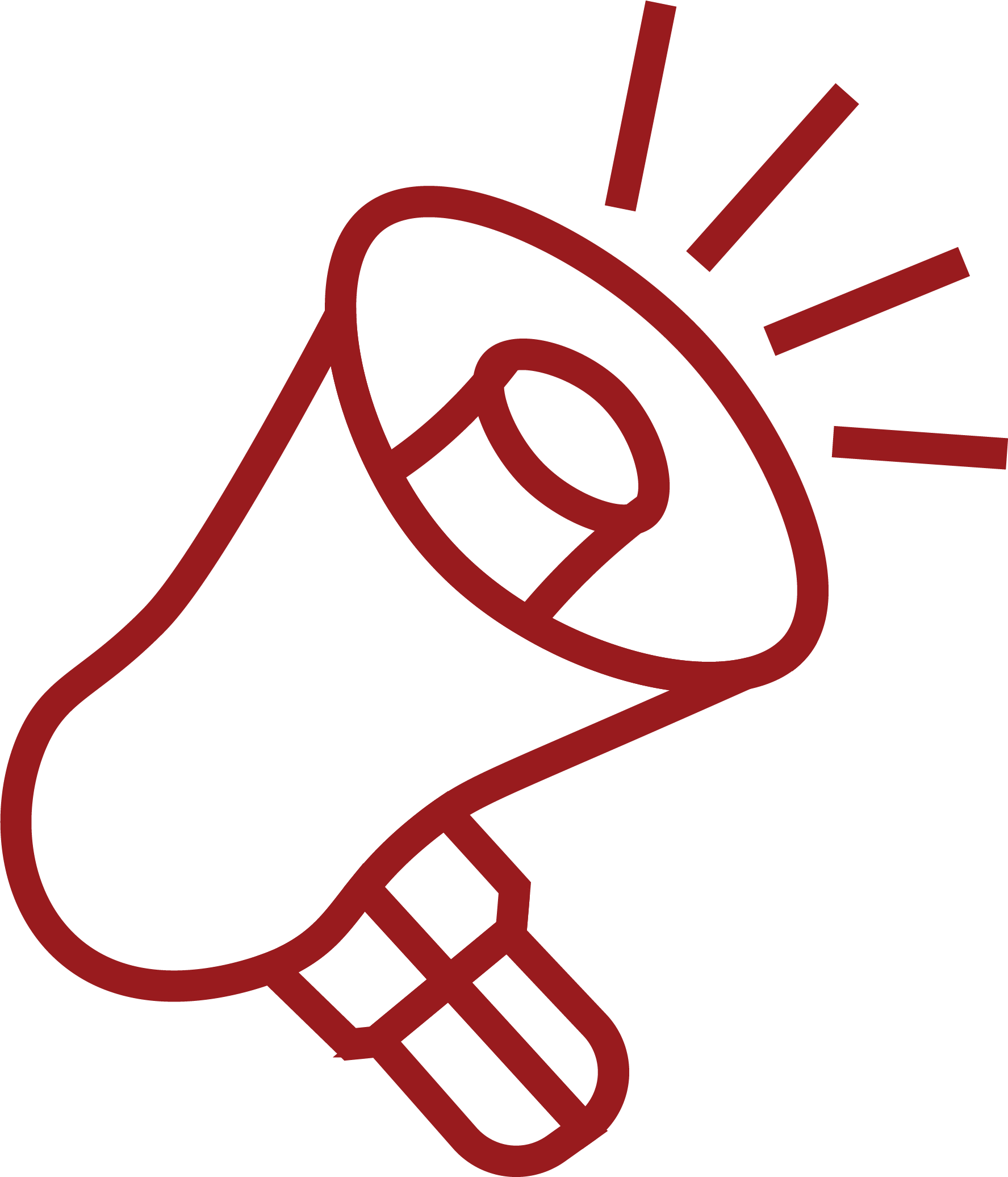 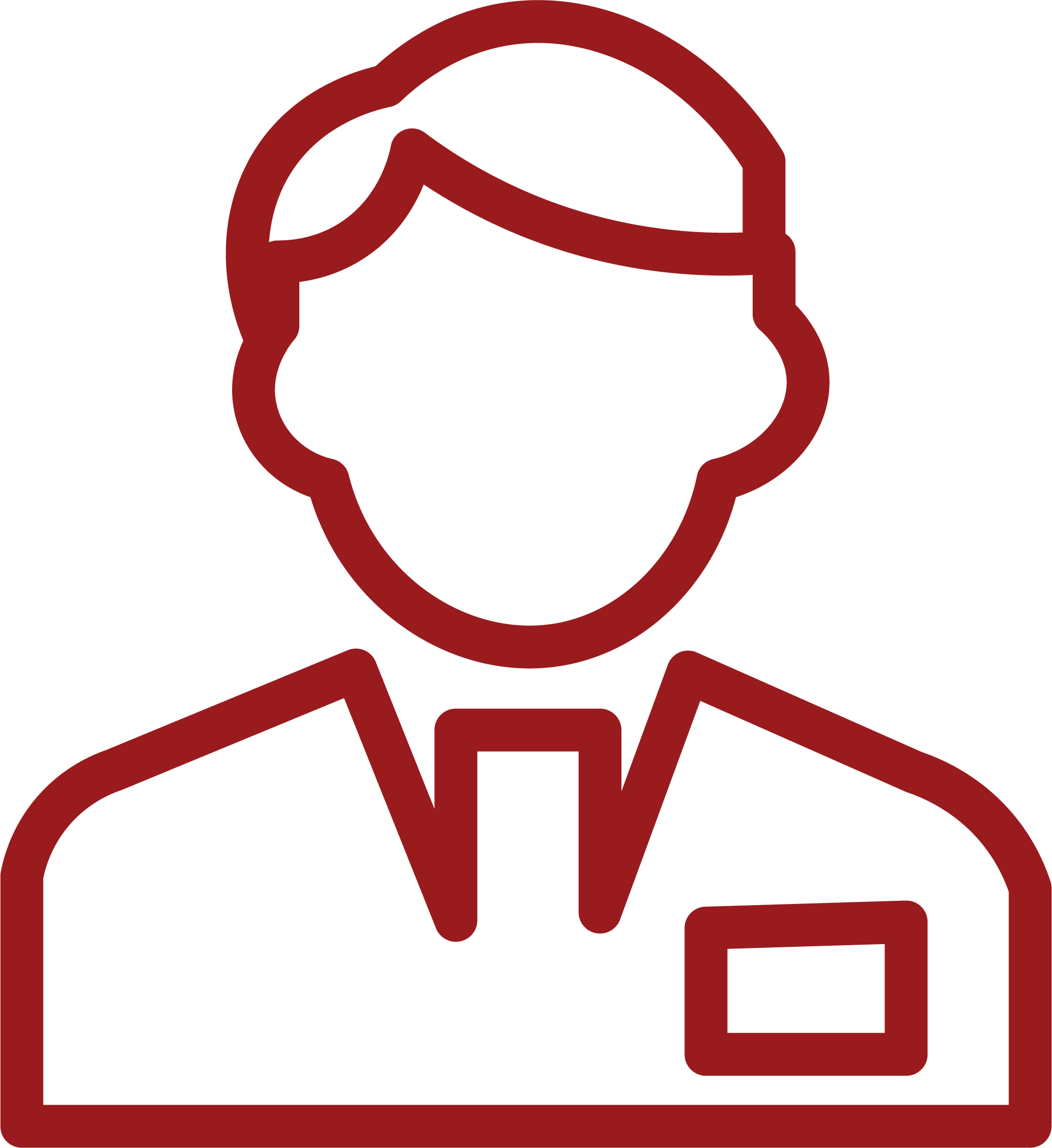 First Class Speakers
Friendly Networking Group
100 Employees
We have the best and talented  employees
We have invited  unique speakers each month
We have a variety of people & interests
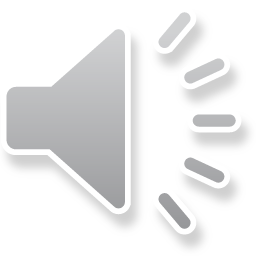 Goals
Our Events
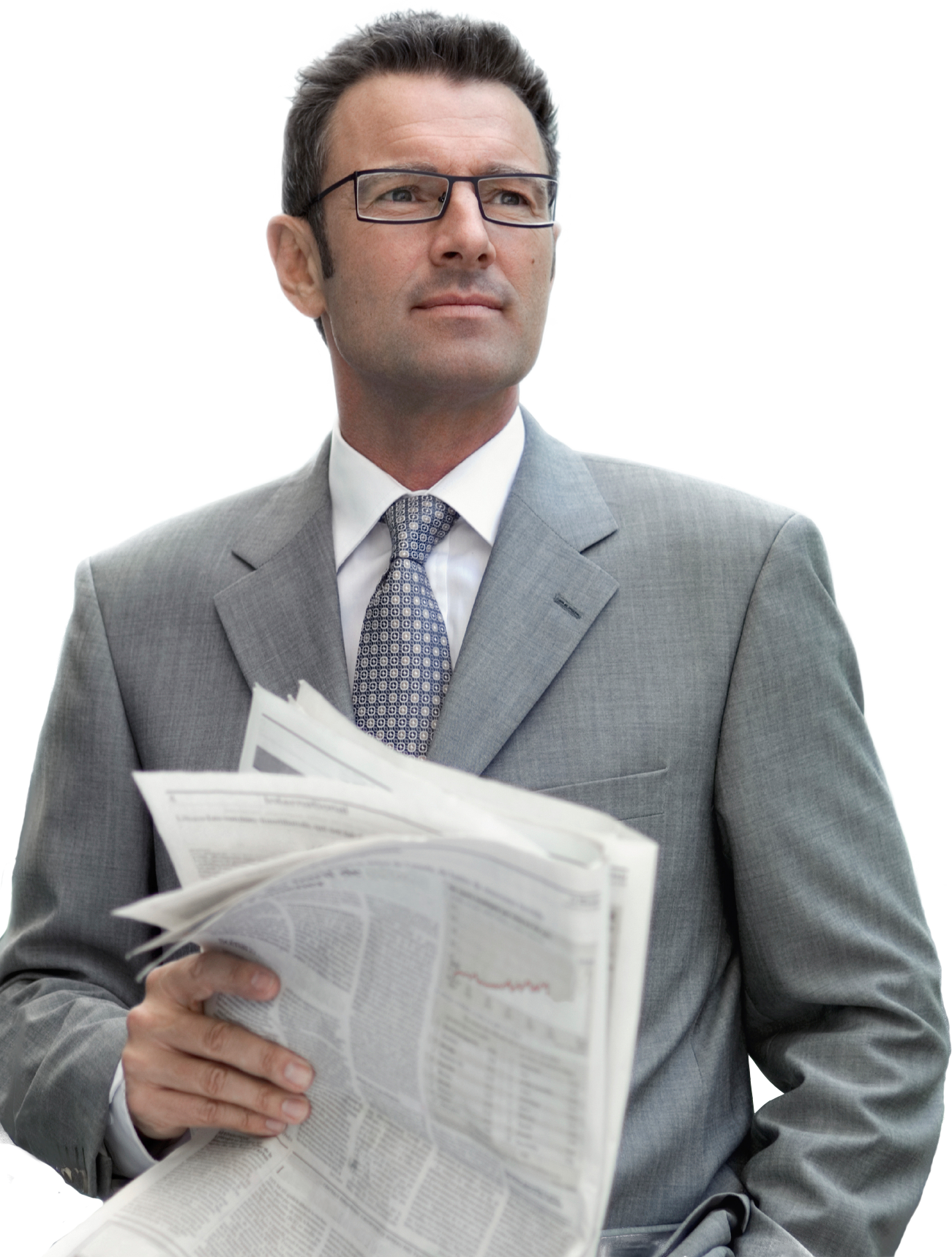 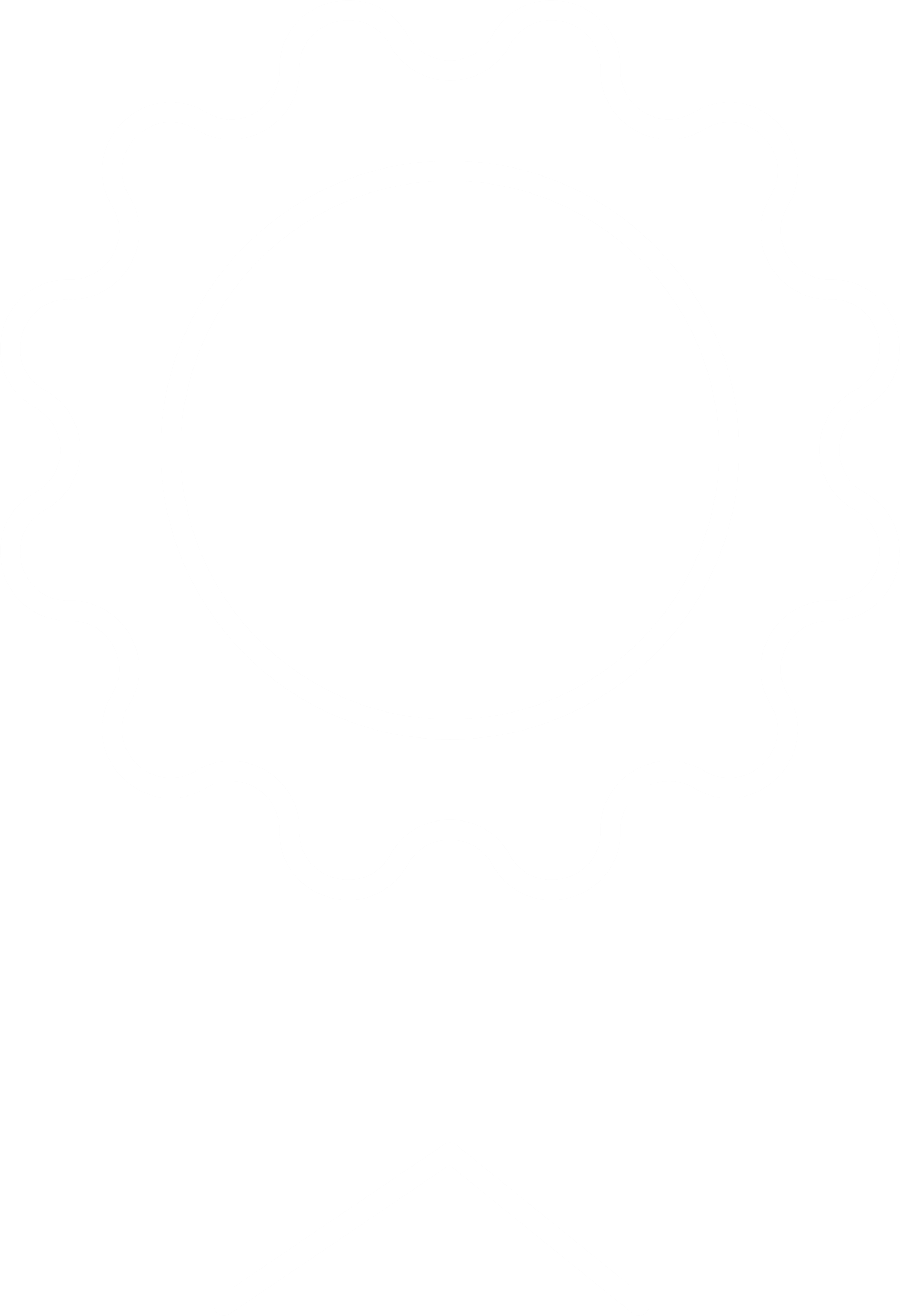 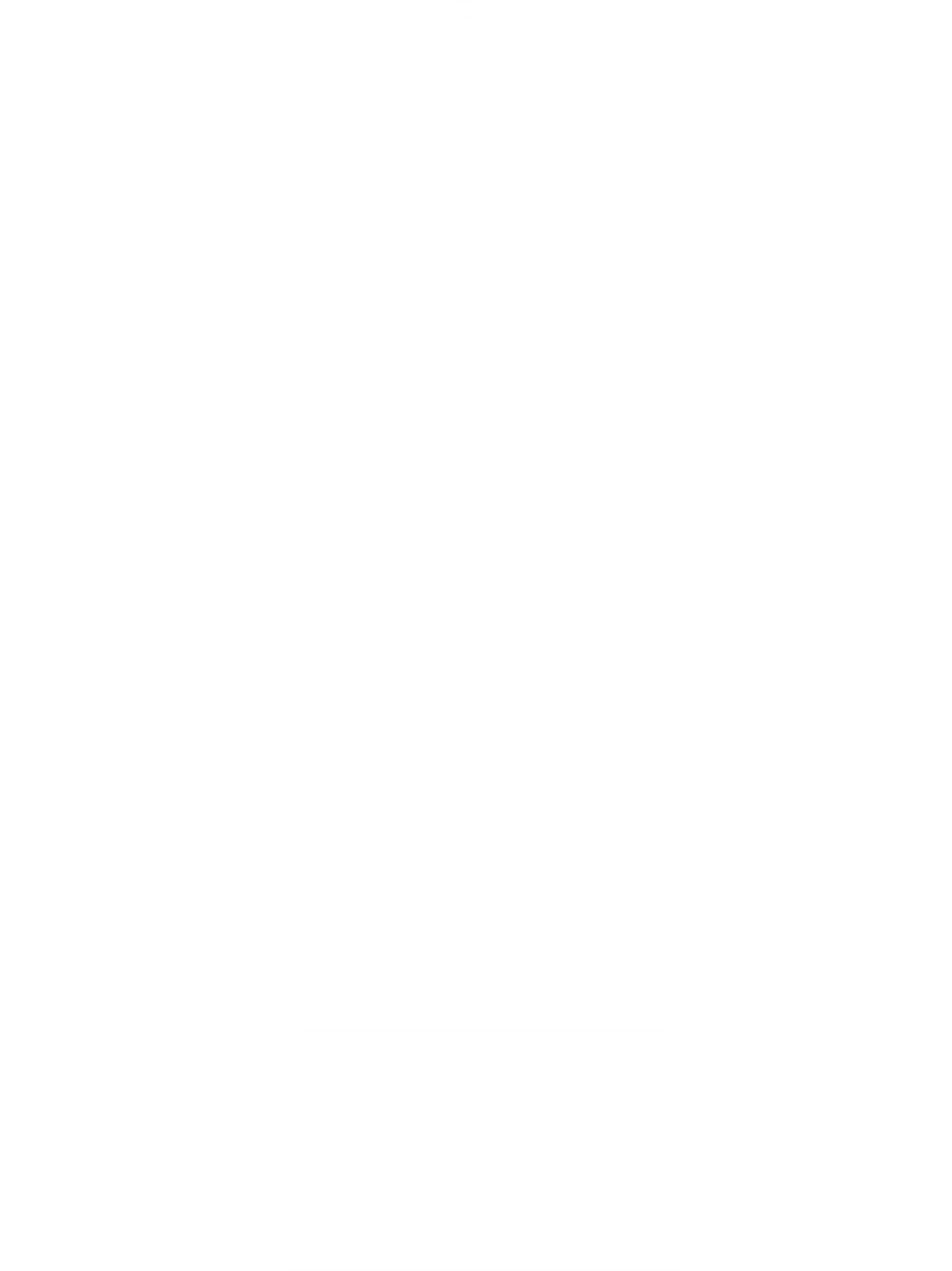 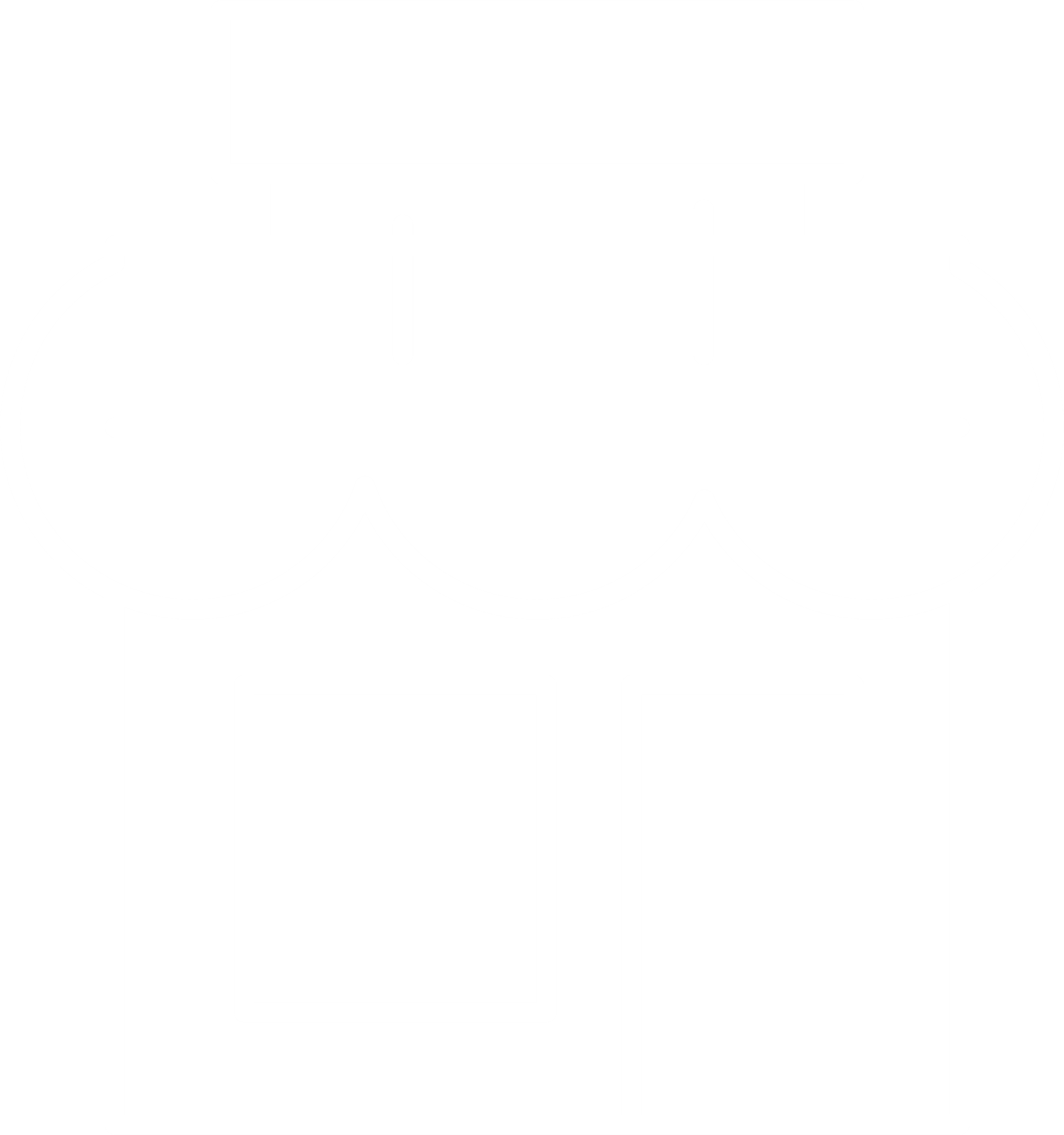 Goal 1
Goal 2
Goal 3
To make a strong social media presence.
To increase revenues.
Improve Customer Satisfaction
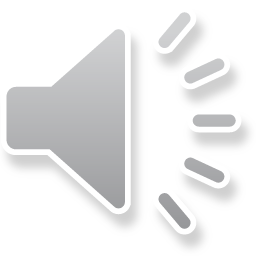 [Speaker Notes: http://pngimg.com/uploads/businessman/businessman_PNG6547.png]
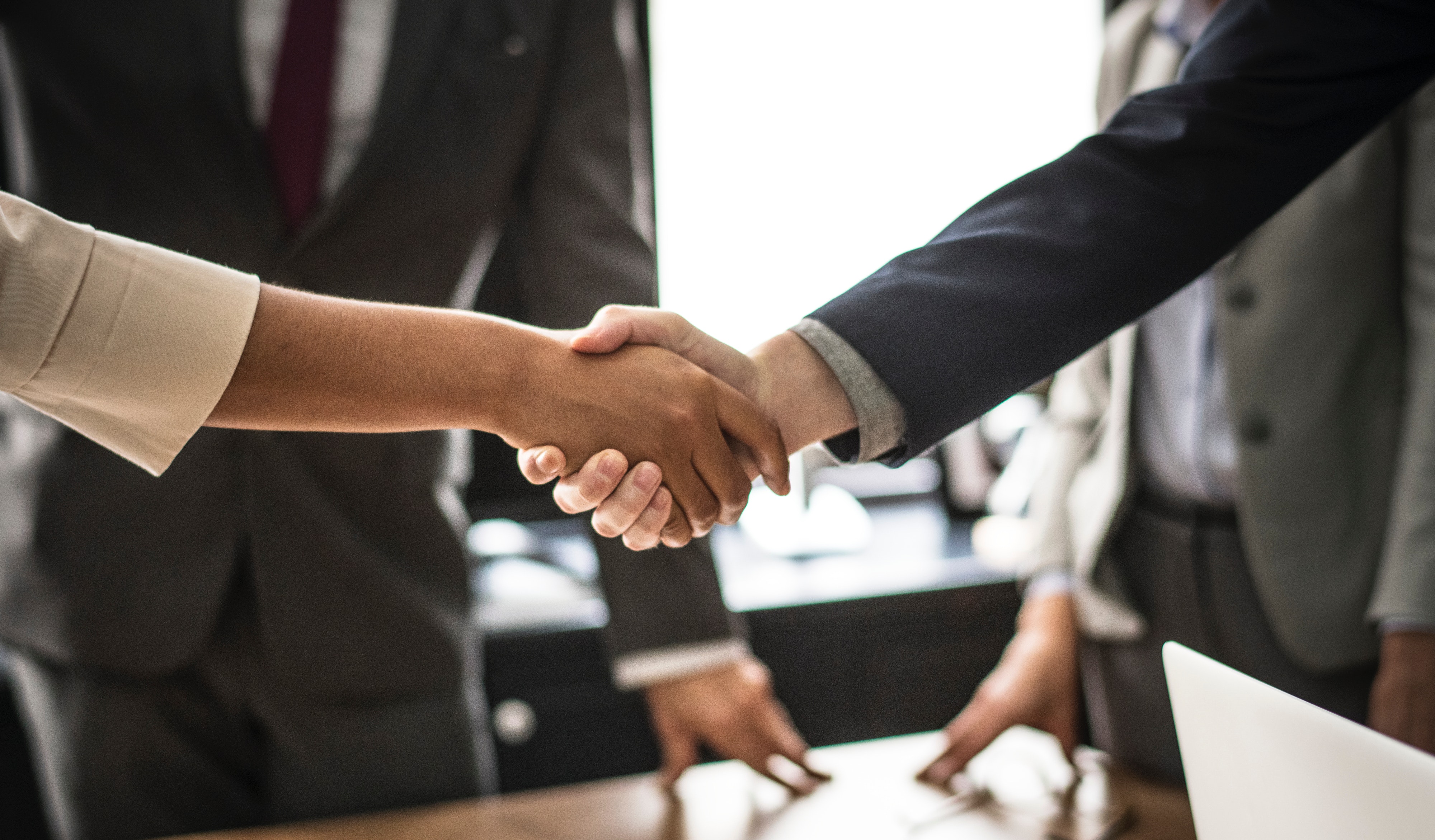 Our Mission
History | Purpose | Vision| Vision | Events Description
Our History
Our Purpose
Our Vision
Our Mission
Our Events
Started 1988
Founder: Olsen Ols
Empowered professionals.
To help our clients develop a clear vision of what they wish to have.
We have our normal event hours every Monday 8 am to 5 pm
To help improve client's motivation.
New York, New York
New York, New York
New York, New York
New York, New York
New York, New York
To enhance the professionalism and profitability of members through effective representation.
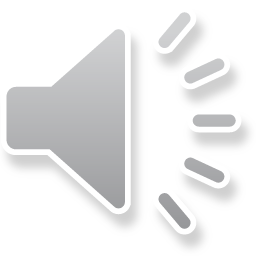 [Speaker Notes: https://www.pexels.com/photo/two-persons-hand-shake-1179804/10.https://www.pngfly.com/png-07hd1m/]
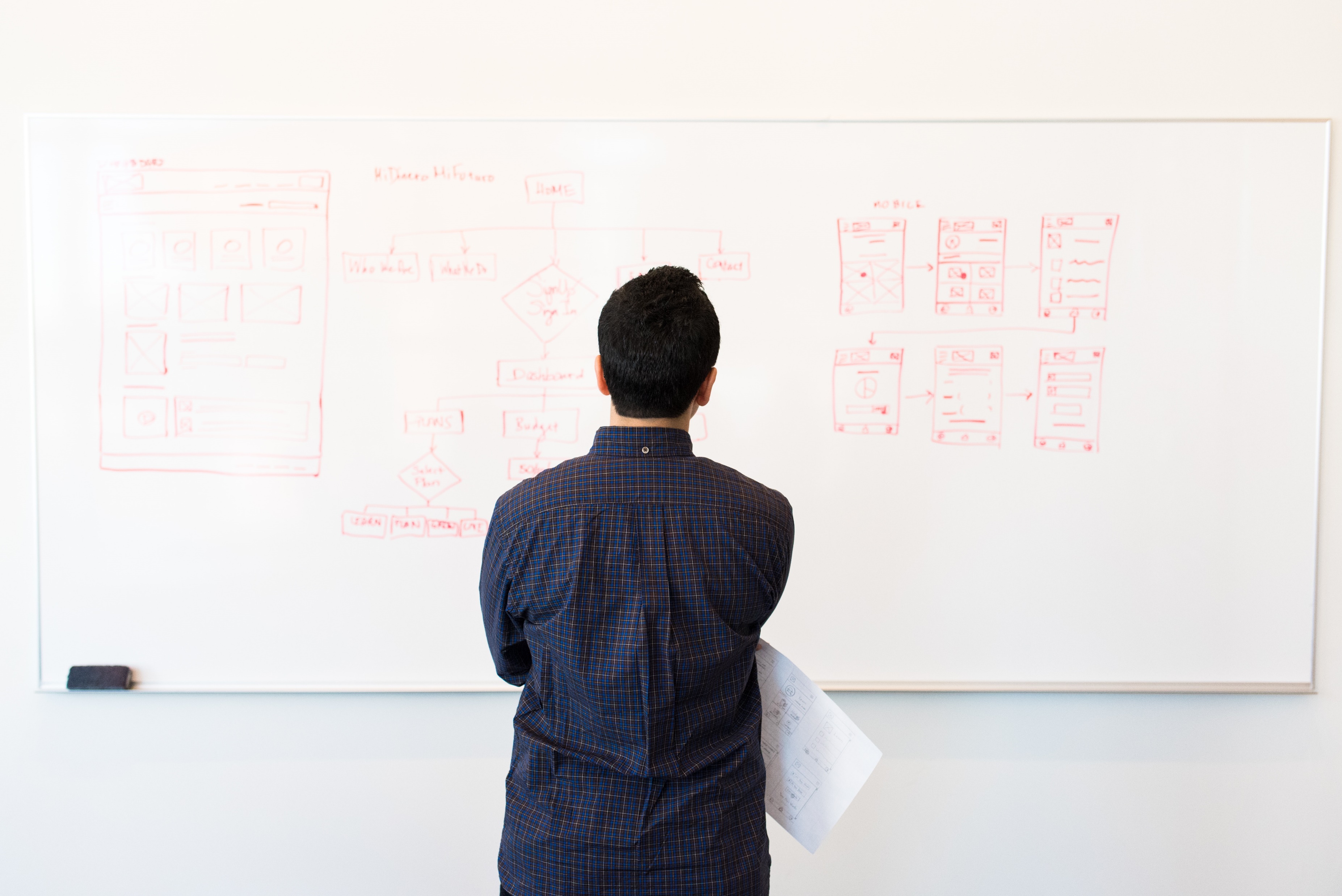 The membership
Events
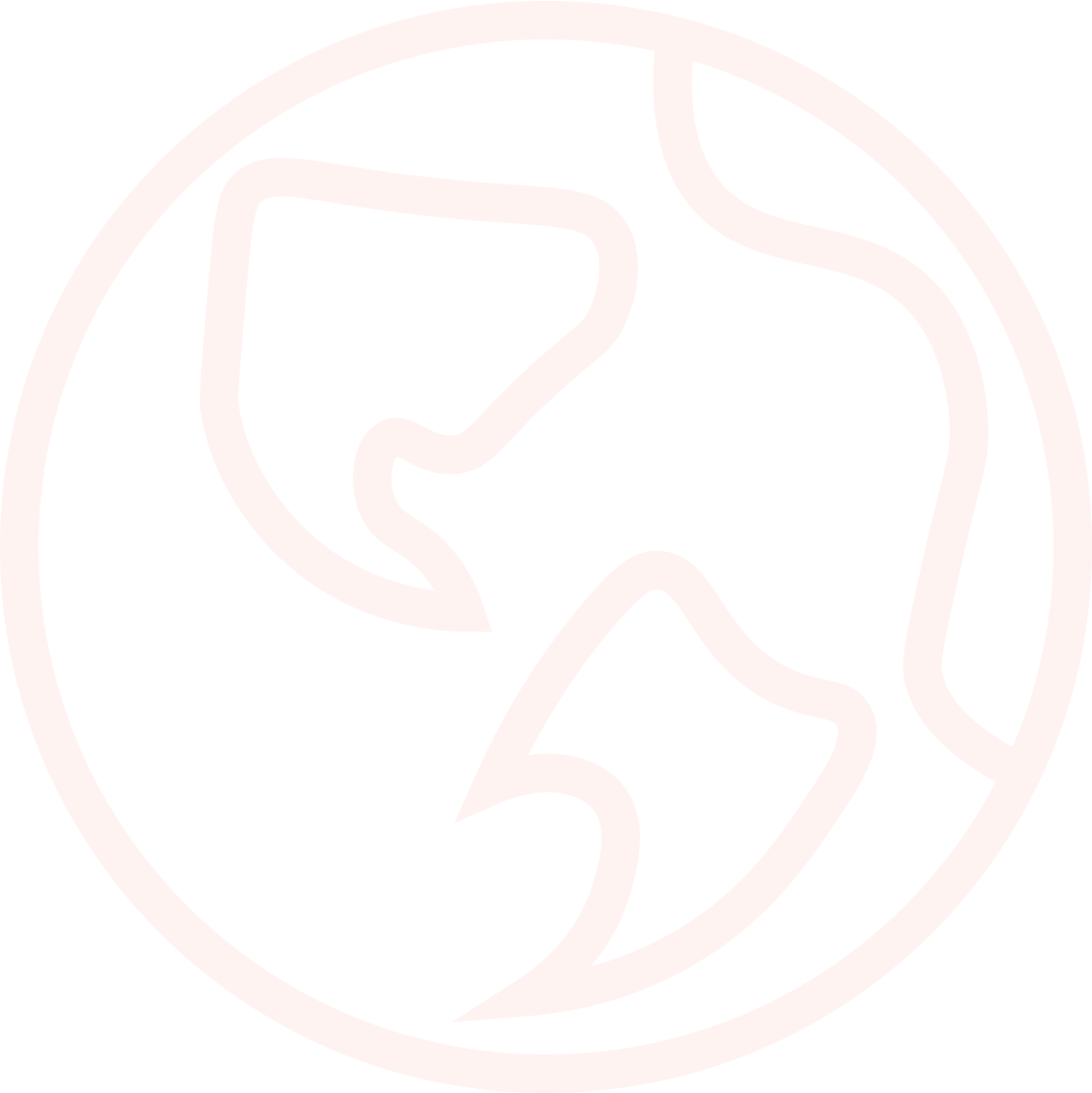 Level 1: $10
With Backstage Tour
Level 2: $20
With Invitation to Special Events
Level 3: $30
Meet the Programmers
Level 4: $40
Join the Forum
Level 5: $50
FF’s Own Merchandise
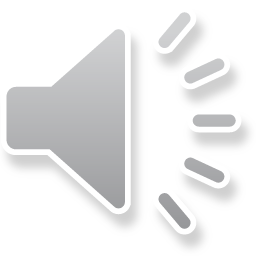 [Speaker Notes: https://www.pexels.com/photo/man-standing-infront-of-white-board-1181345/]
Store
Event Store
Source
High Availability
Great Performance
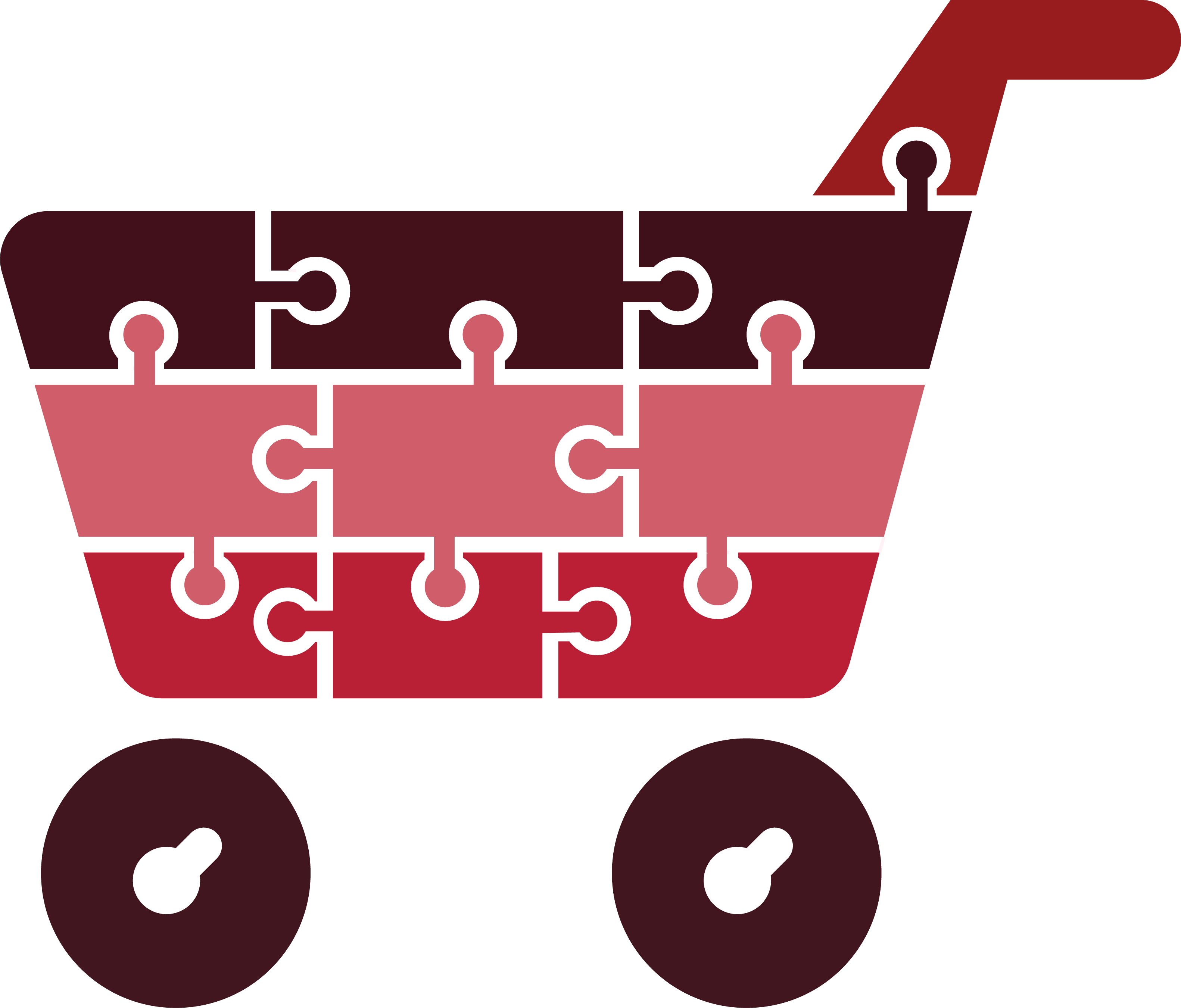 Stores your data as a series of immutable events
Contains same data, which remains available for writes provided at least half the nodes
50,000 reads per second
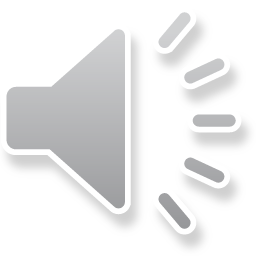 Our Plan
Lorem Ipsum
VENUE
VOLUNTEERS
EVENT
SPEAKERS
SPONSORS
SHOW
CONTRACTS
CONTRACTS
SOUND SYSTEM
MEETINGS
PROGRAMME
CURATION
MARKETING
LOGISTICS
SCHEDULE
VENUE
PROGRAM
LOGISTIVS
FOOD
ROLES
VOLUNTEERS
BIO
NISSIN
BEVERAGES
CONTACTS
SPEAKERS
FOODS
YAHOO
DECORS
USHERS
SPONSORS
GIVE AWAYS
GOOGLE
TABLES
SECRETARY
GIVEAWAYS
SALAREE
YOUTUBE
CHAIRS
CONTRACTS
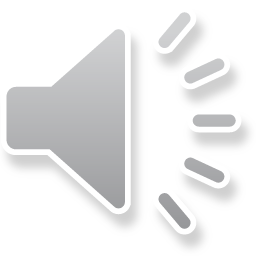 The Events
For 2019
“A Goal without a plan is just a wish. "
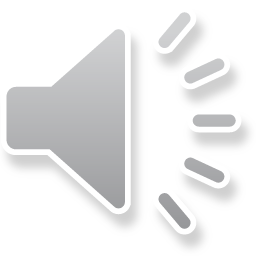 Our August Speaker
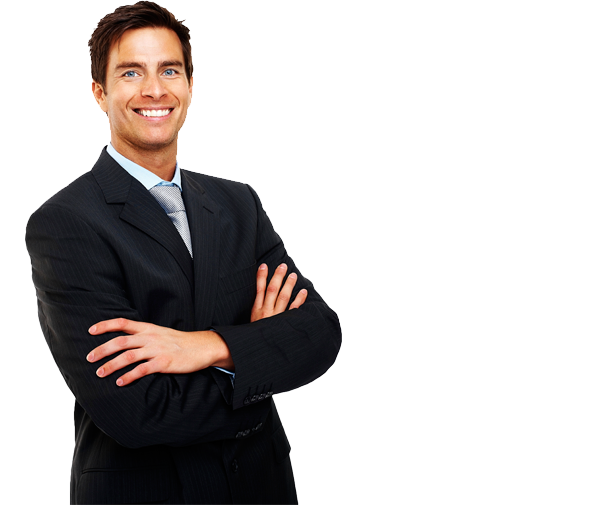 Reverend Dr. John Hanes
SPEAKER | AUTHOR | CEO
FUNNY MOTIVATIONAL SPEAKER
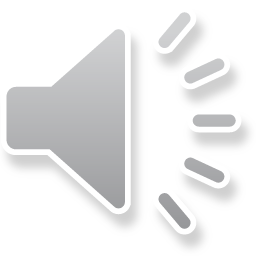 [Speaker Notes: https://www.pngfly.com/png-xkwq1k/]
PURCHASE
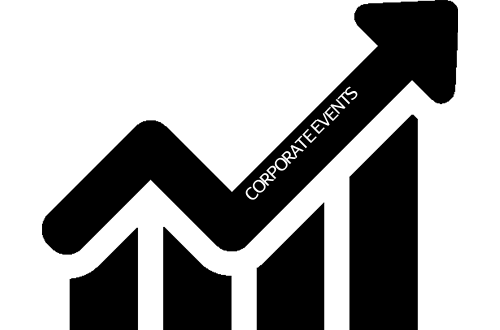 AND ENJOY
Thanks For Watching
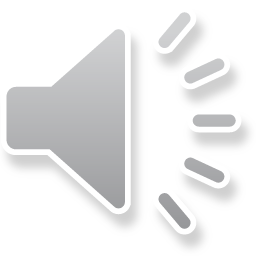